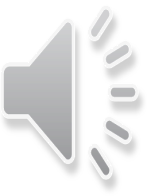 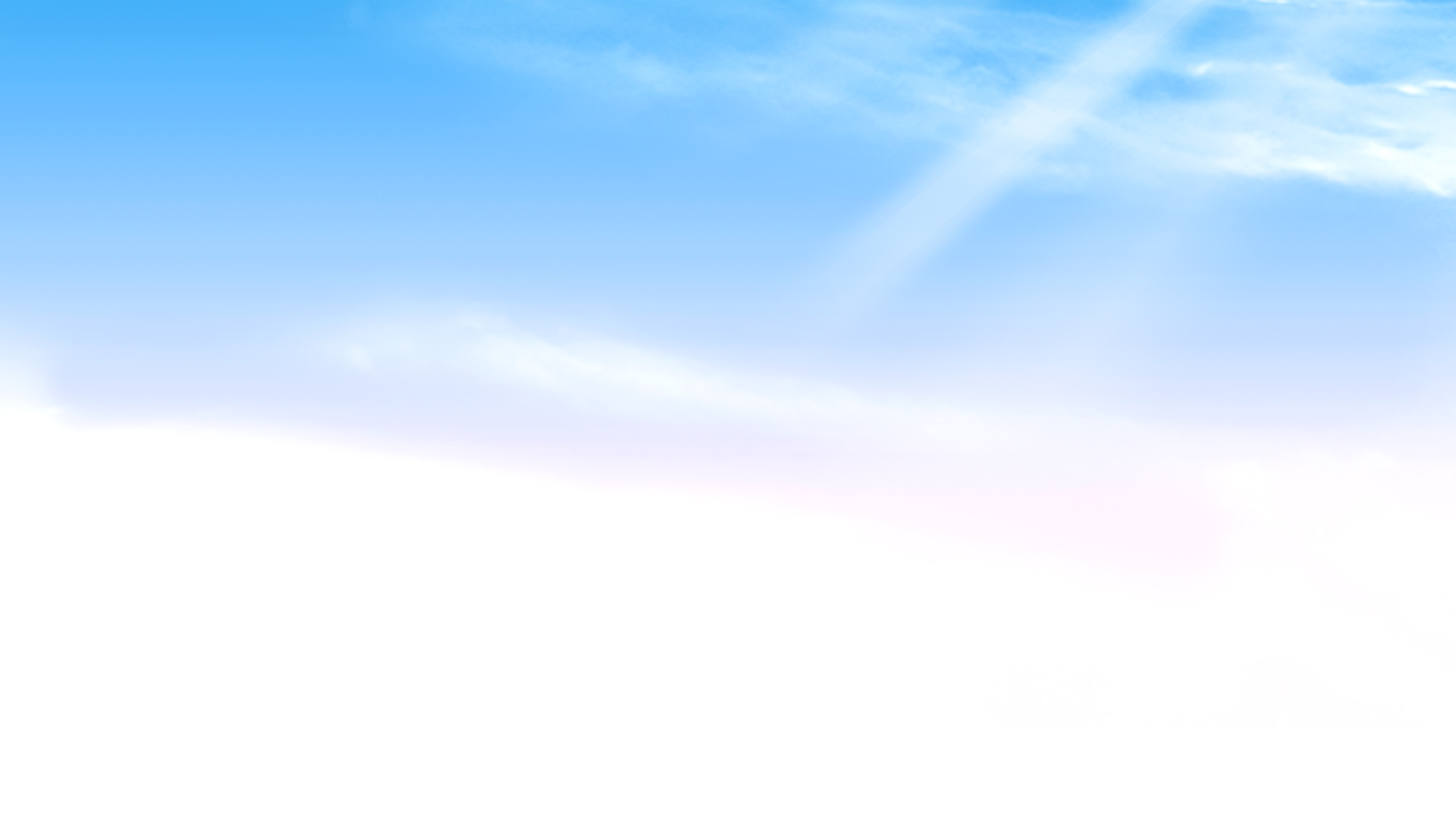 Bài 11: 
PHÉP TRỪ TRONG PHẠM VI 10
Giáo viên: Nguyễn Ngọc Yên
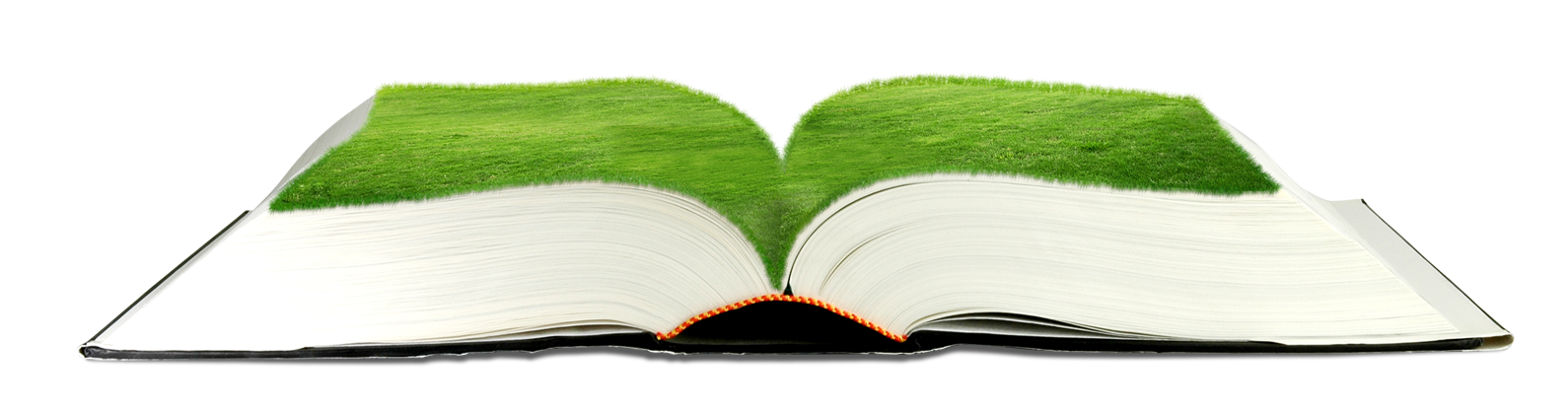 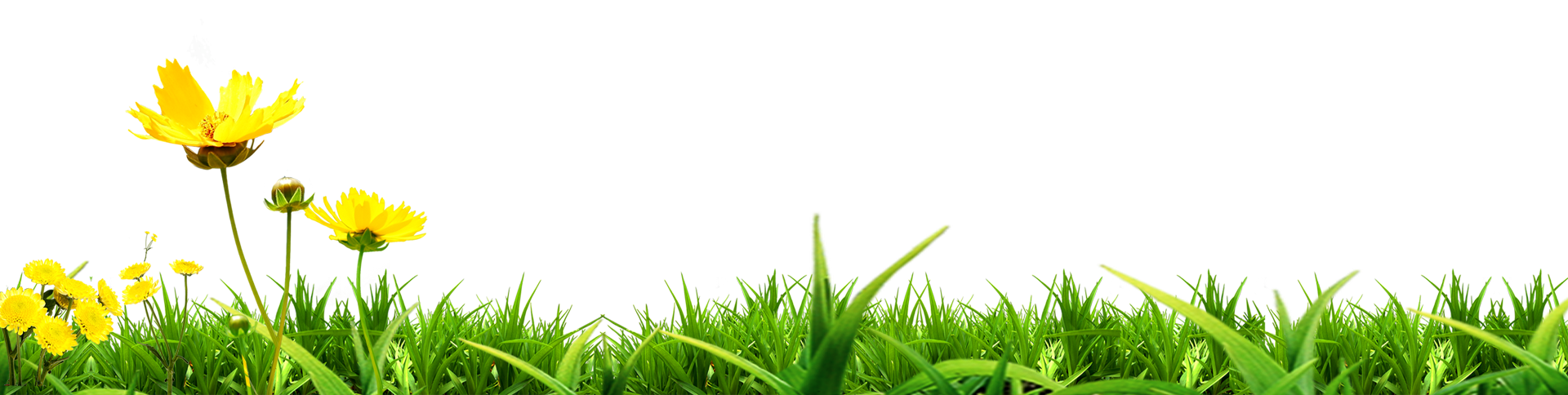 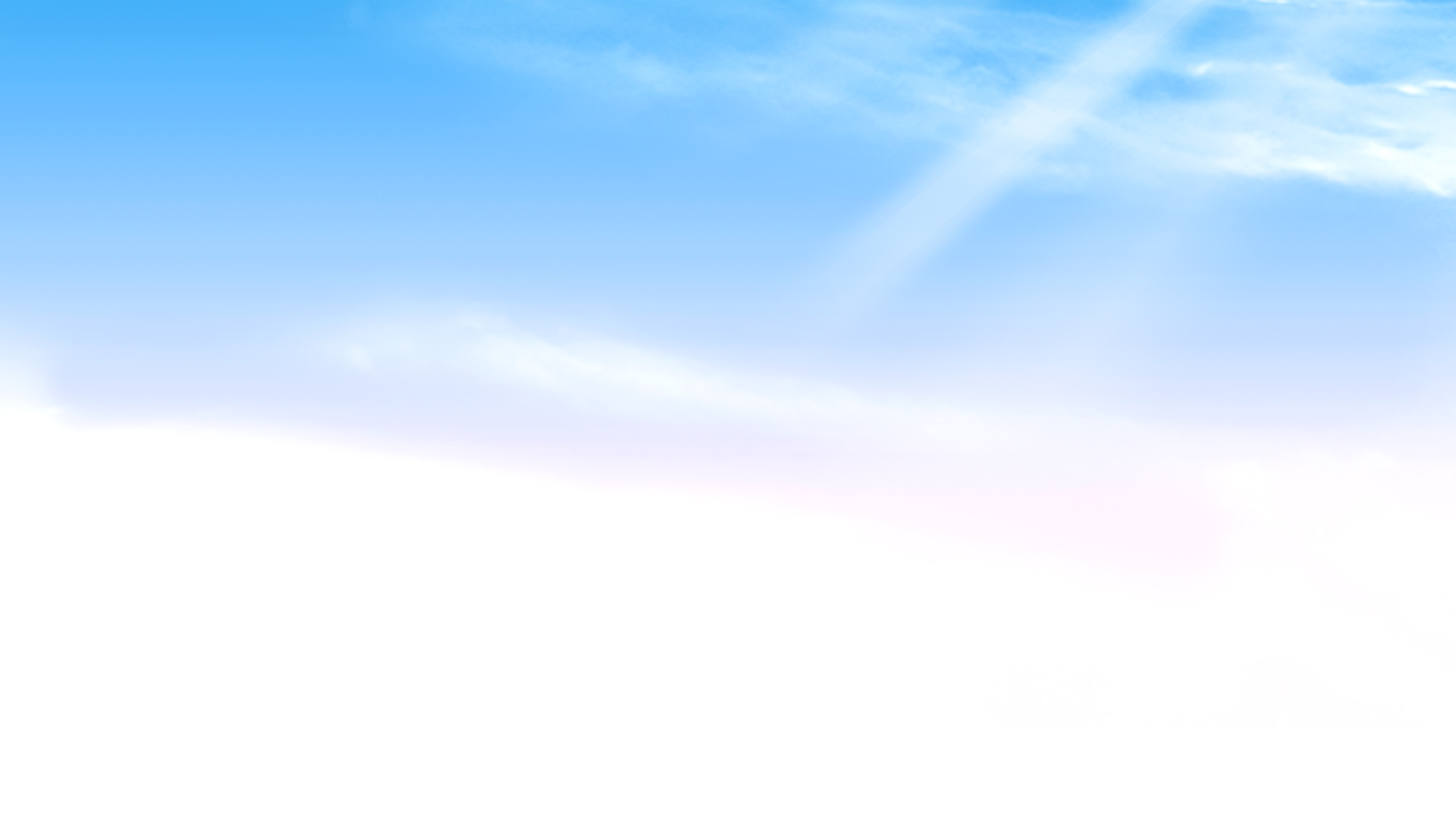 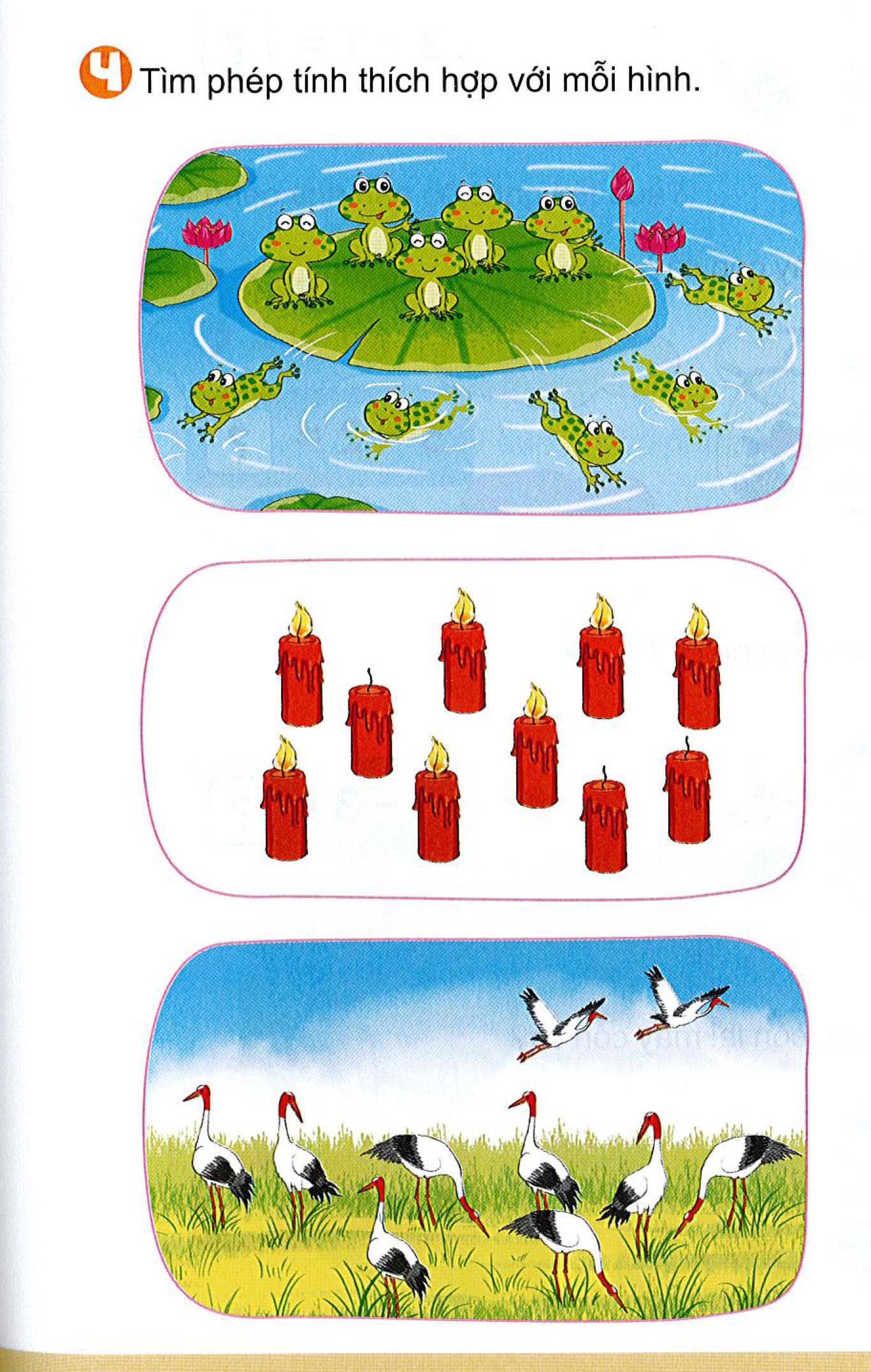 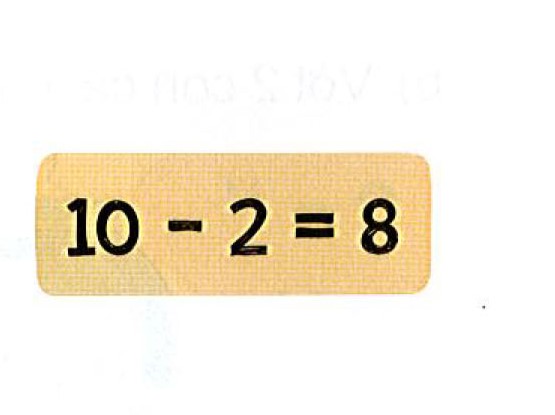 Tiết 4
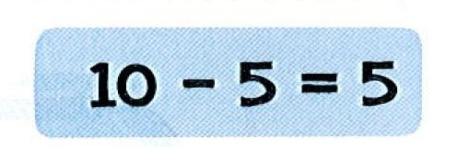 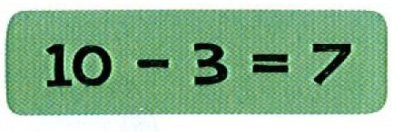 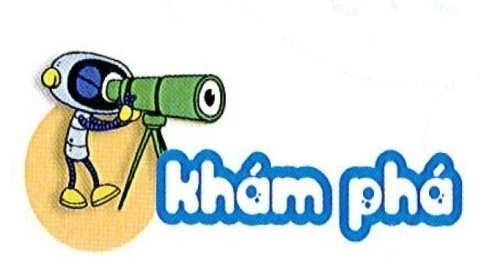 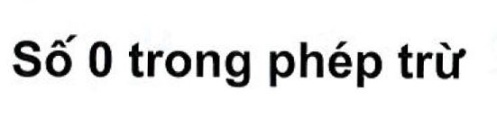 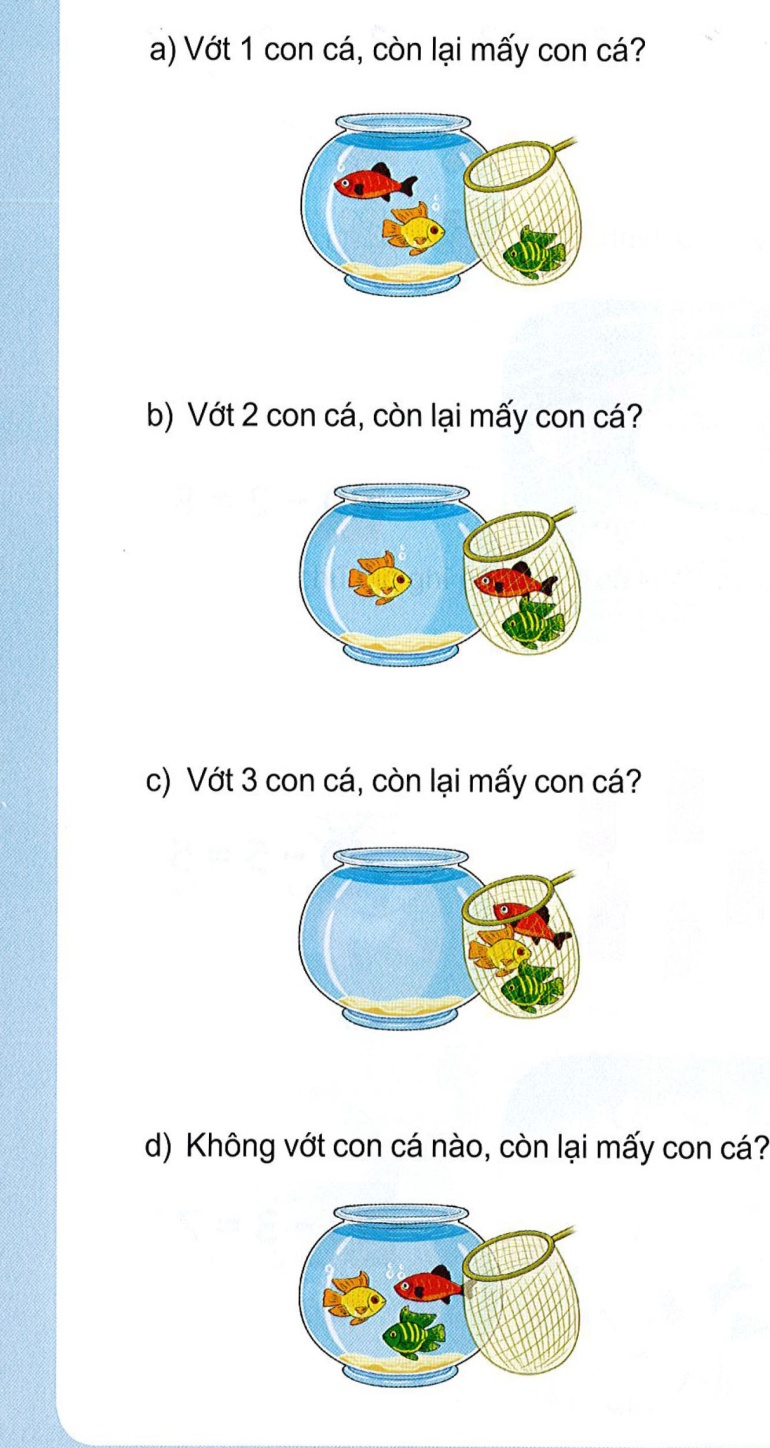 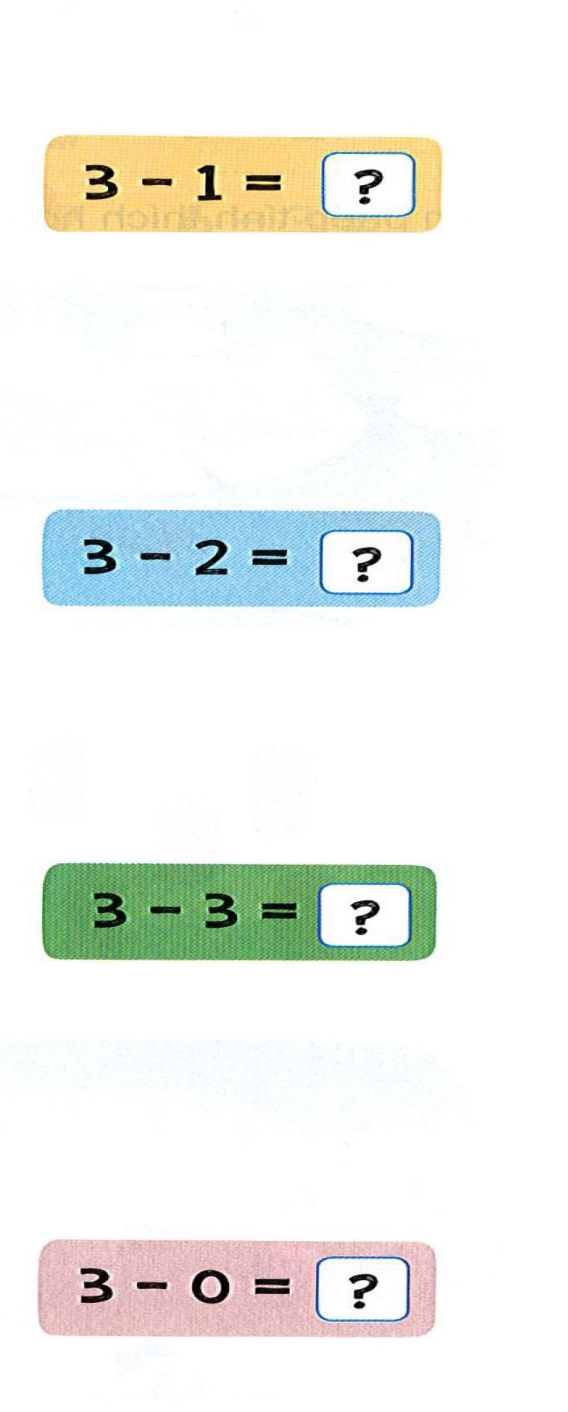 2
1
0
3
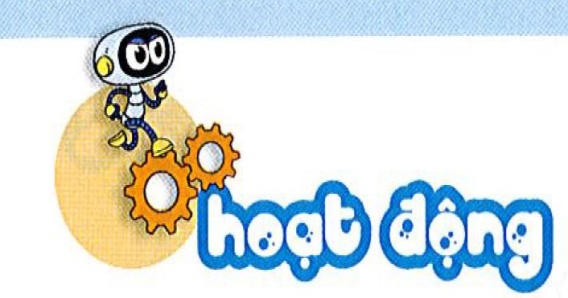 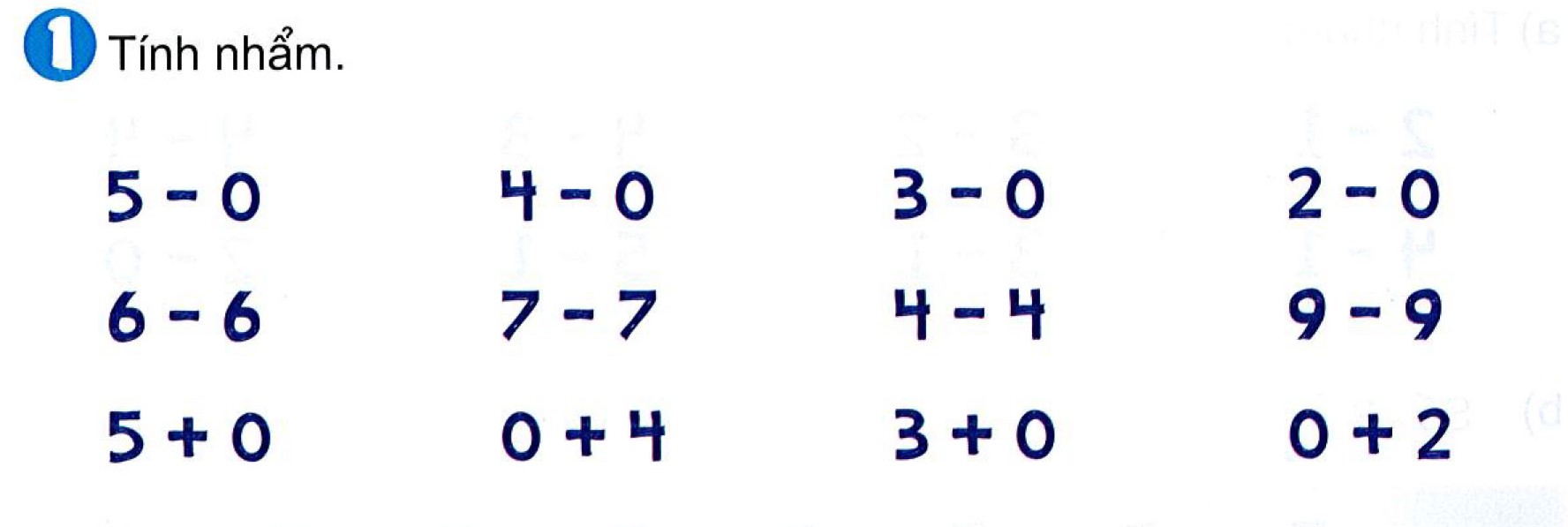 = 5
= 4
= 3
= 2
= 0
= 0
= 0
= 0
= 3
= 2
= 5
= 4
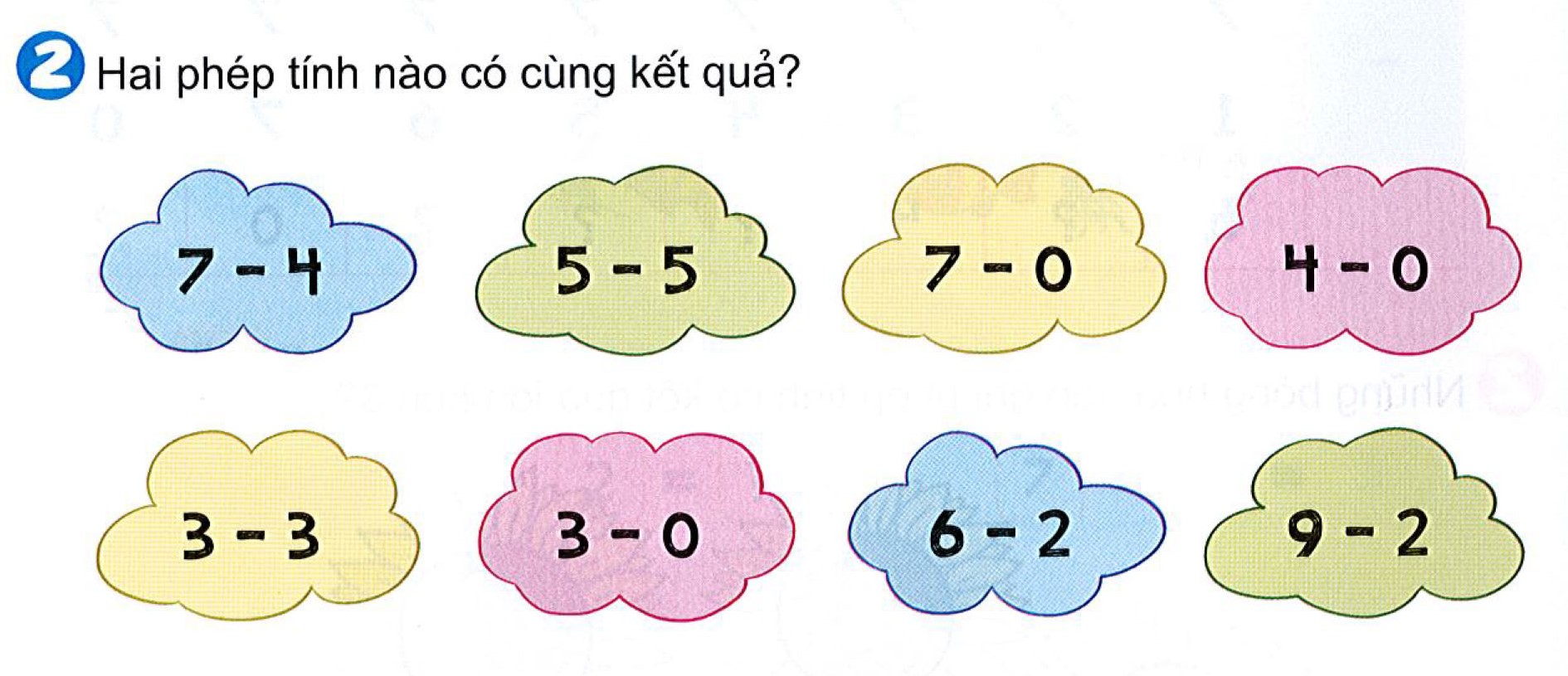 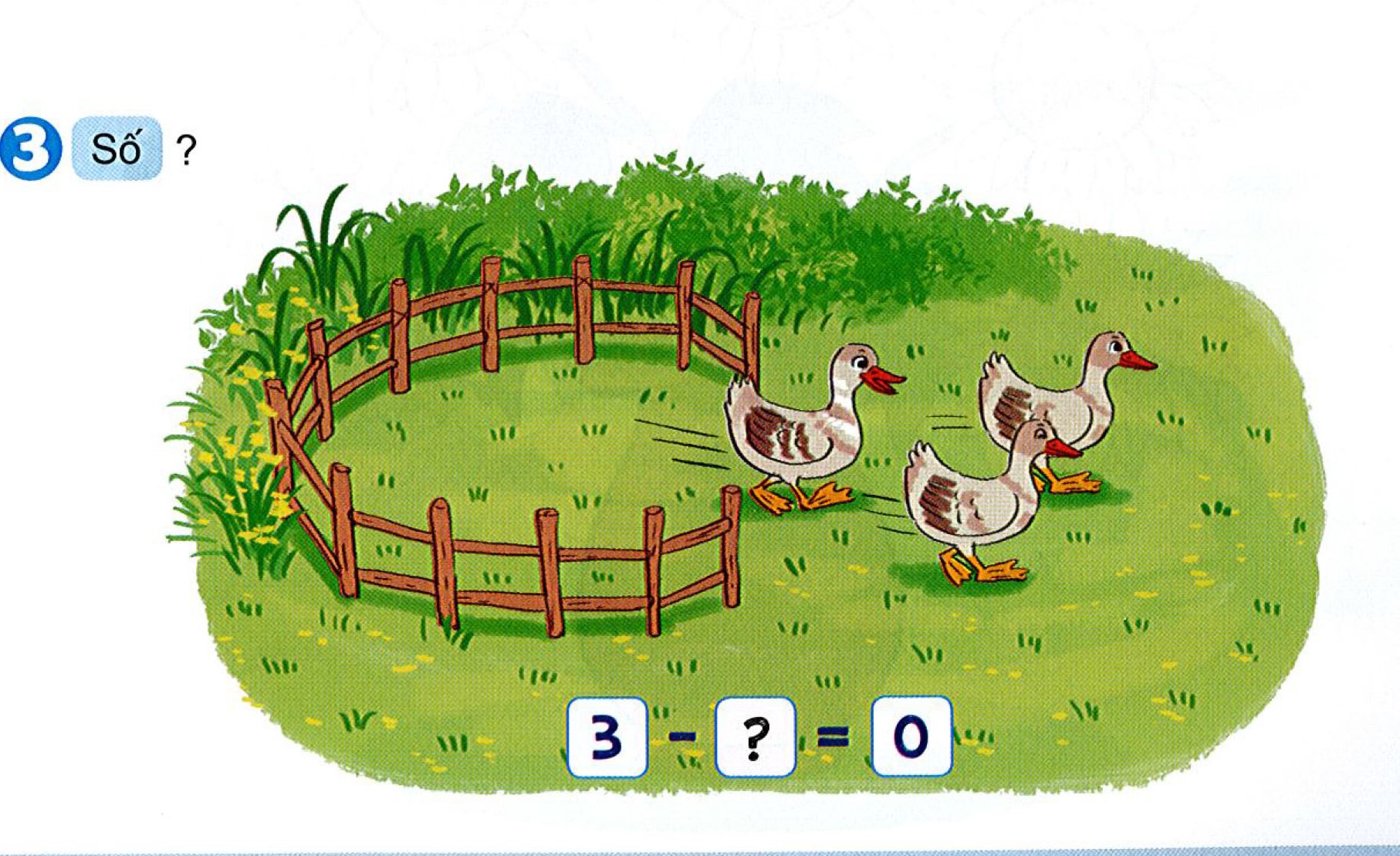 3
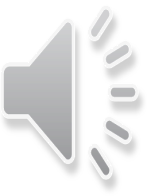 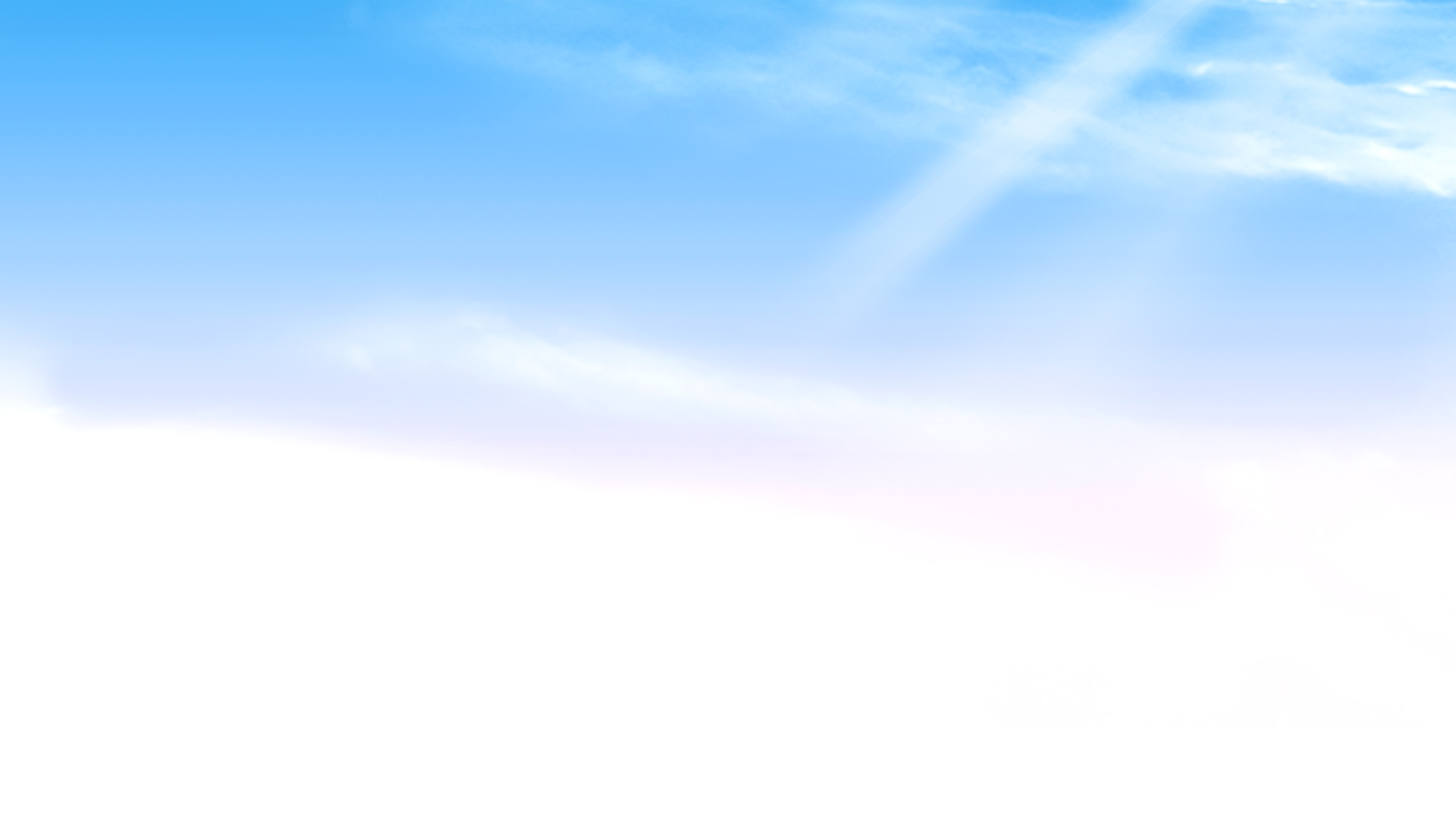 CHÚC CÁC CON CHĂM NGOAN, HỌC GIỎI!
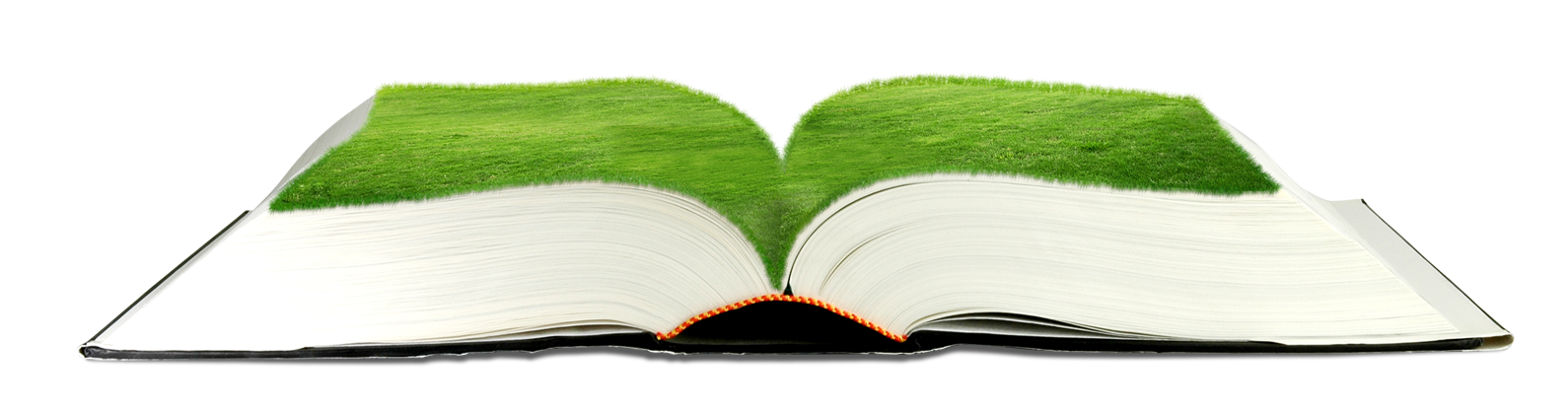 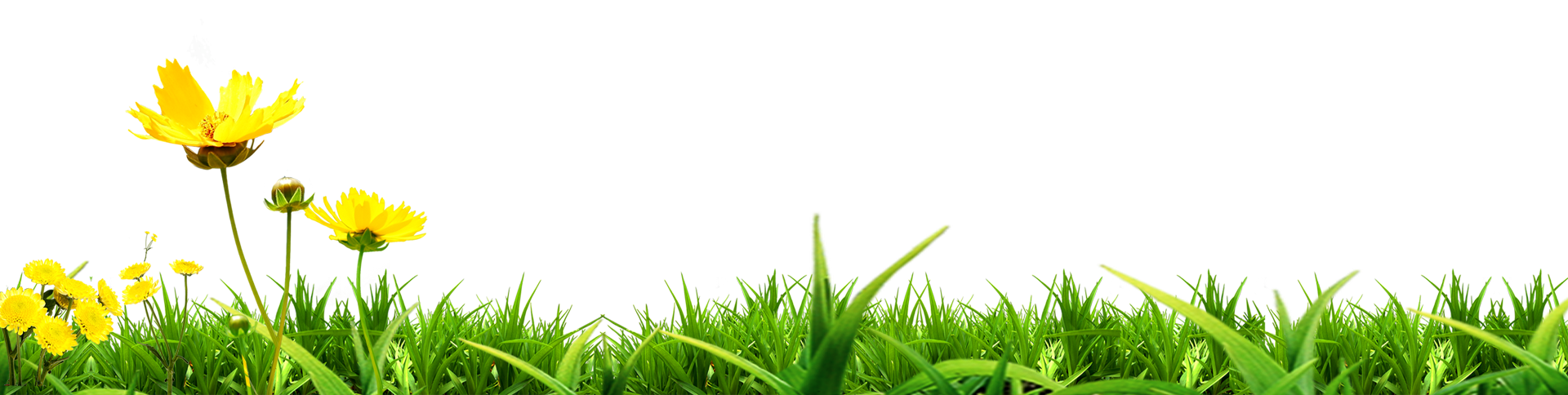